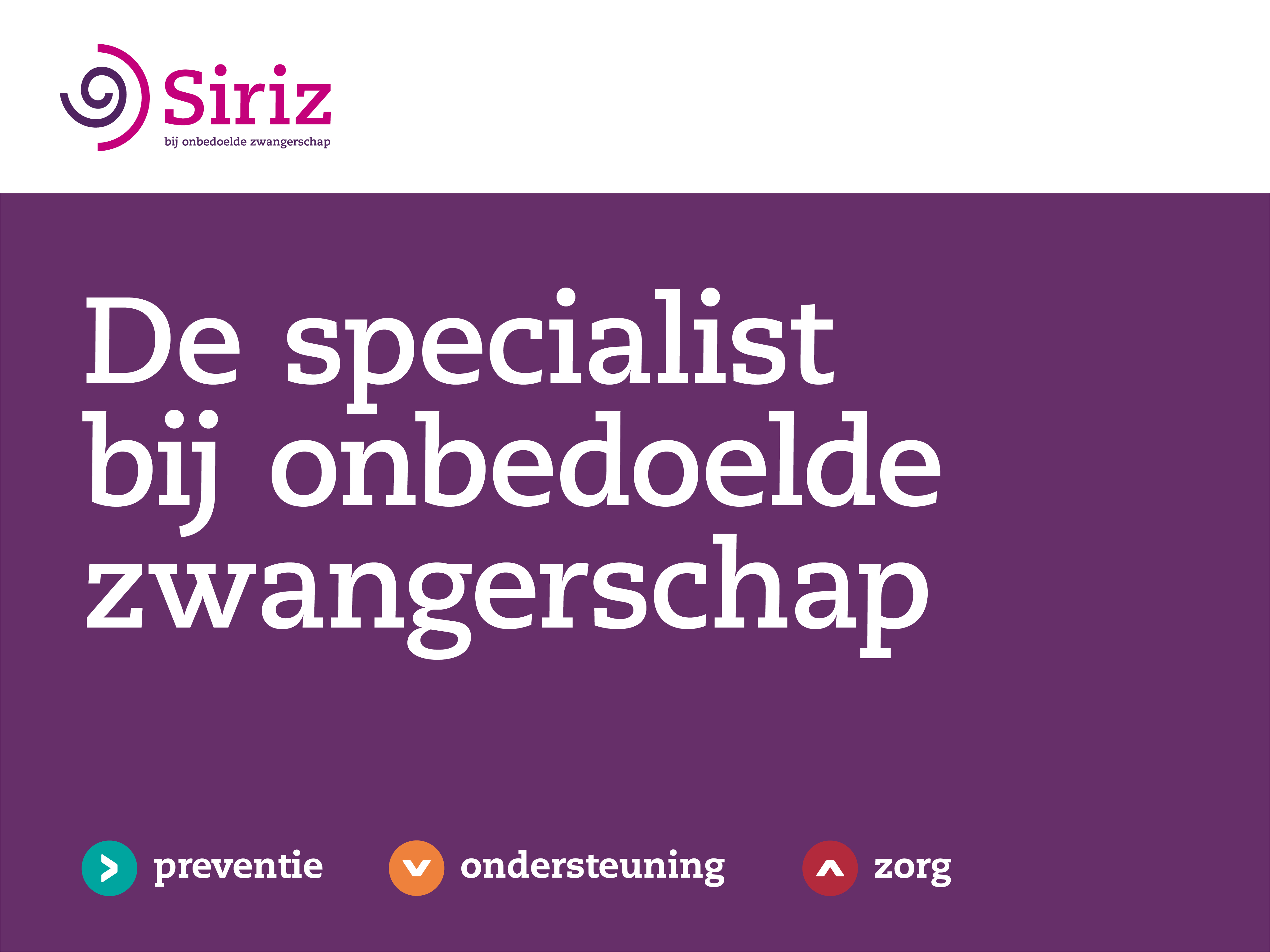 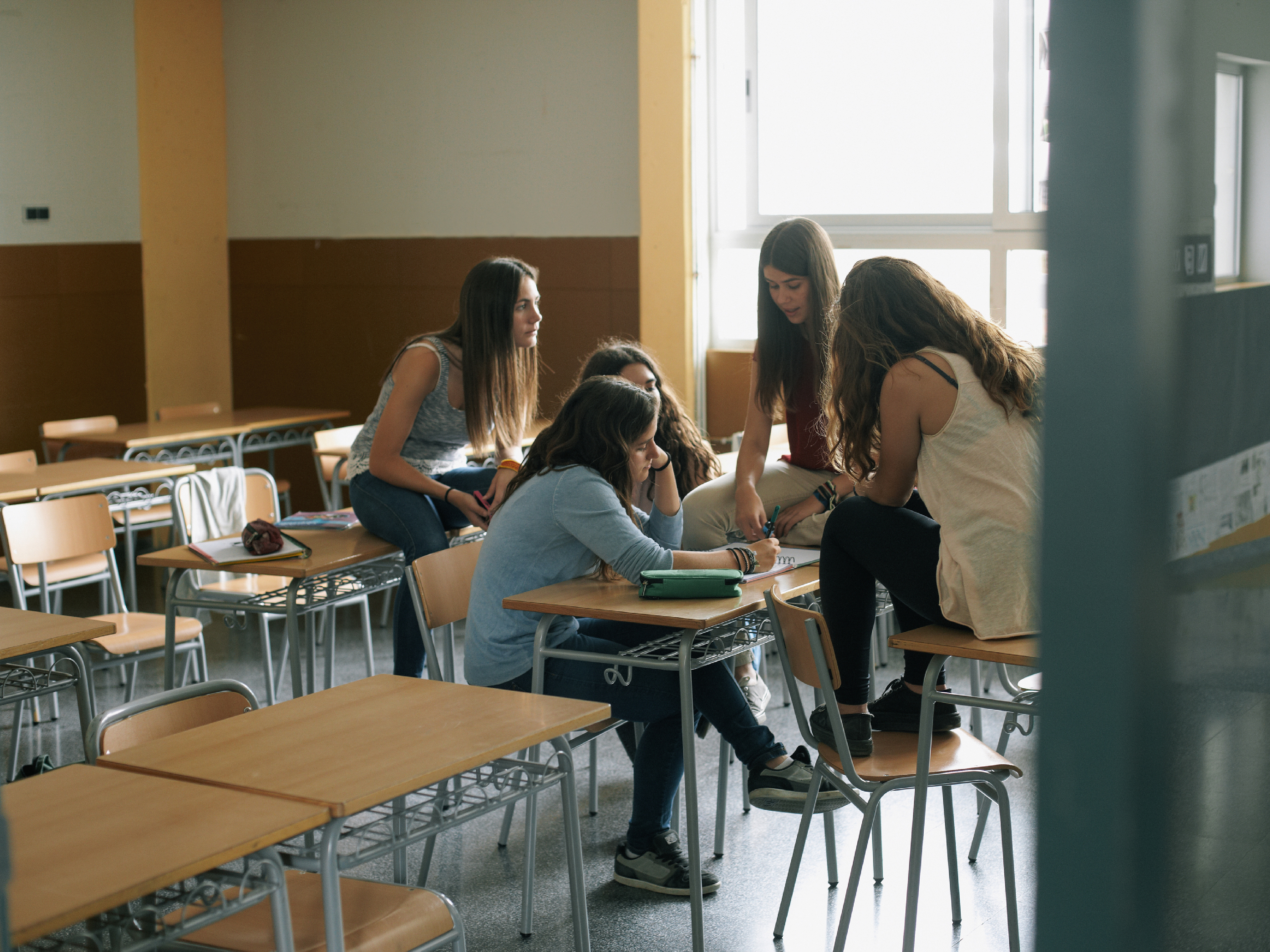 “Jongeren bewust en weerbaar maken”
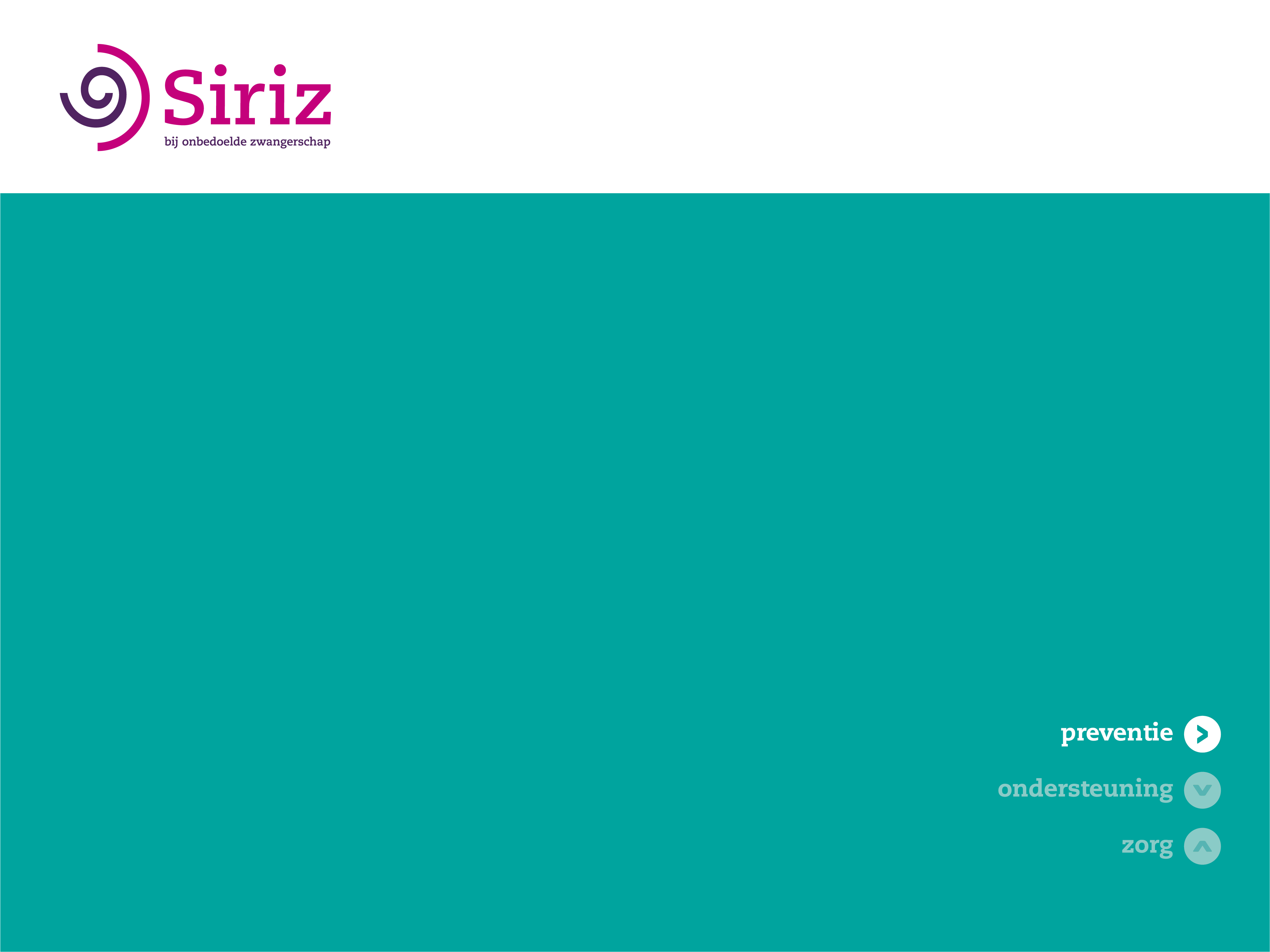 Siriz geeft preventie, ondersteuning en zorg bij onbedoelde zwangerschap
Siriz verzorgt preventielessen over:

de impact van een onbedoelde zwangerschap;
weerbaarheid;
wensen en grenzen op het gebied van seksualiteit;
de ontwikkeling van leven.
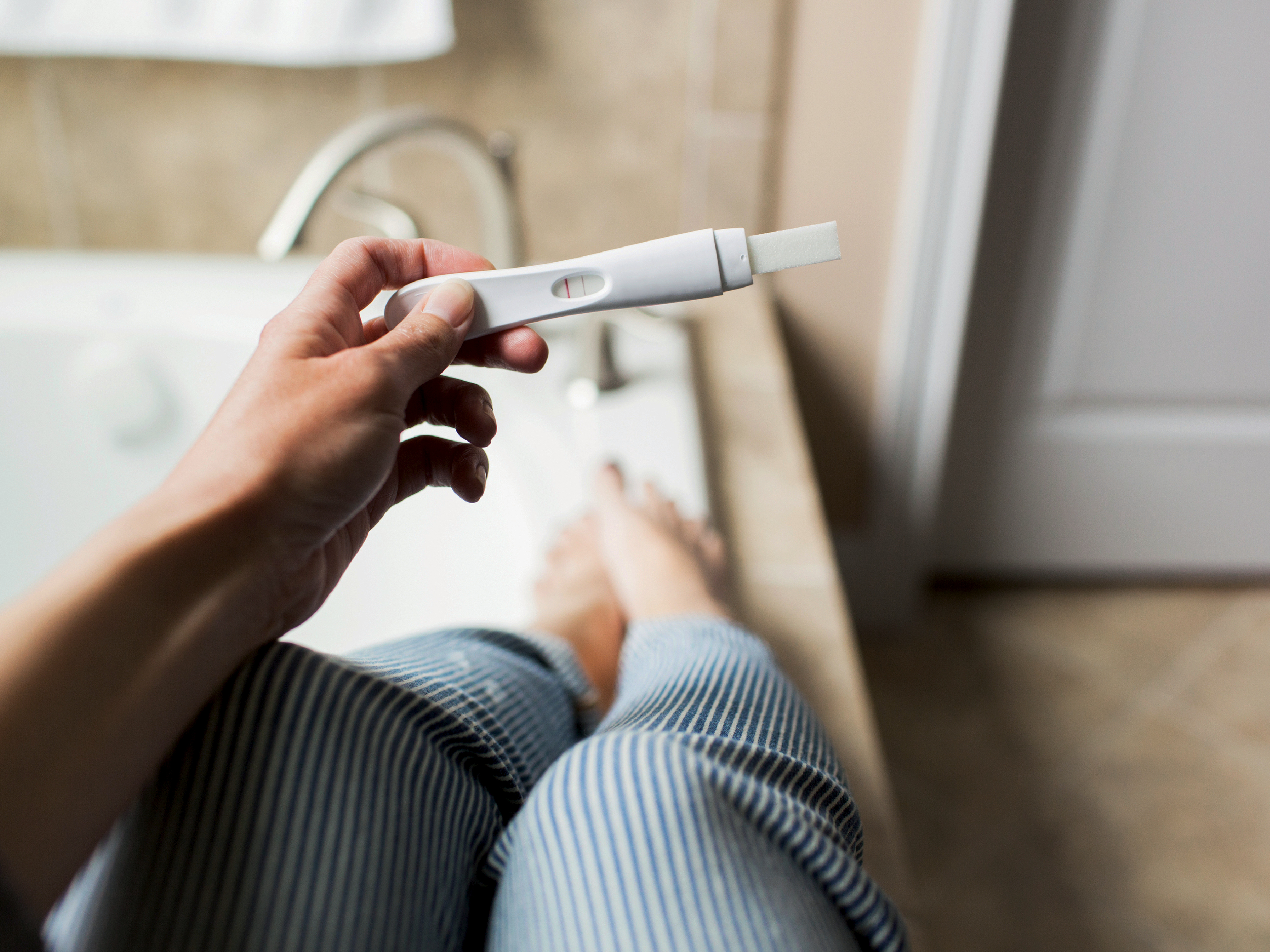 “Hulp aan vrouwen die onbedoeld zwanger zijn”
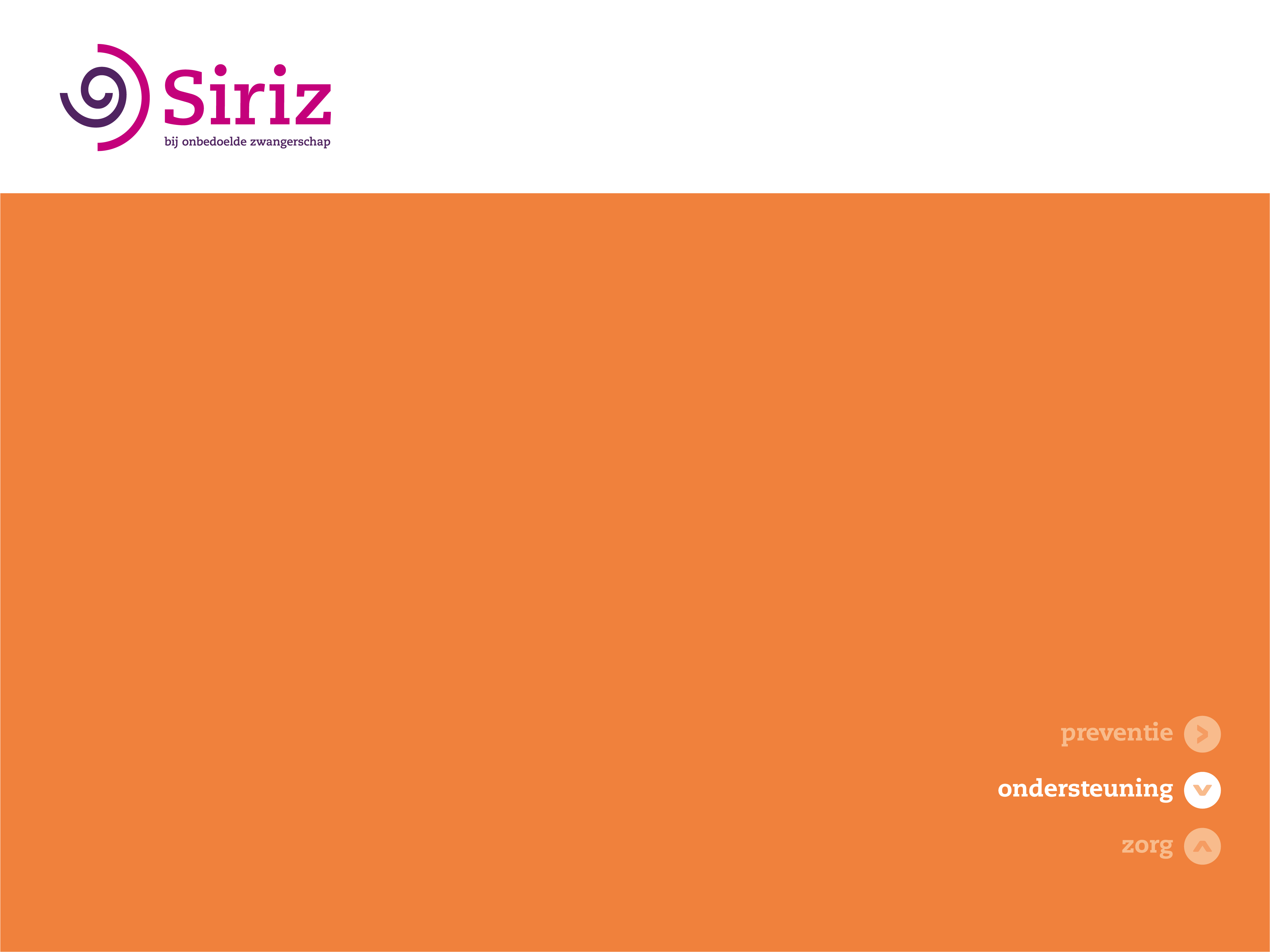 Siriz geeft preventie, ondersteuning en zorg bij onbedoelde zwangerschap
Ondersteuning bij: 

de keuze bij een onbedoelde zwangerschap;
het uitdragen van een onbedoelde zwangerschap;
een zorgwekkende 20 wekenecho;
afstand ter adoptie;
(de verwerking van een) abortus;
vertrouwelijk bevallen.
“Jonge moeders op weg helpen naar zelfstandigheid”
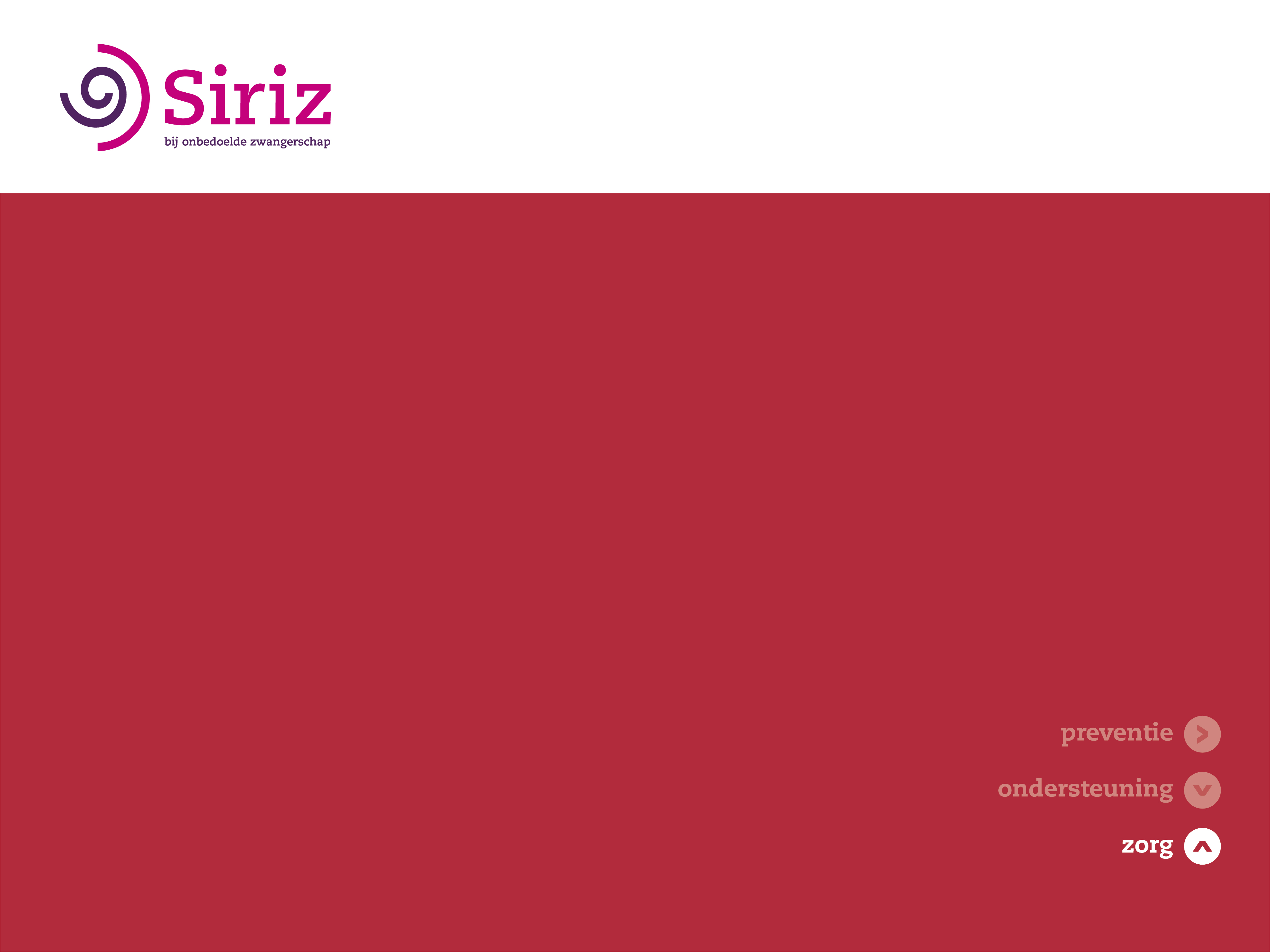 Siriz geeft preventie, ondersteuning en zorg bij onbedoelde zwangerschap
Siriz begeleidt jonge moeders en hun kind naar zelfstandigheid:  

in leef-/leerhuizen in Gouda en Groningen;
in begeleid wonen huizen in Gouda en Delft;
bij opvanggezinnen in heel Nederland.
“Hartelijk bedankt 
voor uw gift!”